THE PHASES IN THE  POST-MERGER Integration PROCESS
Distribute the work in these phases with each phase informing the next:
4. Execution
3. Detailed Planning
2. IMO Kickoff
1. High-Level Planning
Objectives:
Finalize all core integration planning requirements & direction
Inputs:
Deal thesis, target operating model, diligence information, executive input
Outputs:
Integration principles and objectives
Governance structure,  roles/responsibilities
Communications strategy, core messages
Workstream charters
Objectives:
Educate IMO participants and begin integration plan development
Inputs:
Kick-off deck from Phase 1
Outputs:
Next steps for plan development 
Launch IMO weekly meeting cadence for Steering Comm., IMO and functional 1:1 meetings
Deliver tools and templates training sessions with each workstream team
Objectives:
Prepare Day 1 communications and functional integration plans
Inputs:
Briefing deck and planning information
Outputs:
Charters 
Day 1 communications
Post-close planning playbook
Work Stream detailed plans
Integration roadmap (key milestones and deliverables)
Objectives:
Post-close implementation
Inputs:
All planning elements
Outputs:
Course corrections as necessary
Initiative completion
Issue and risk escalation and mitigation
Post-close communication updates
Transition to business units
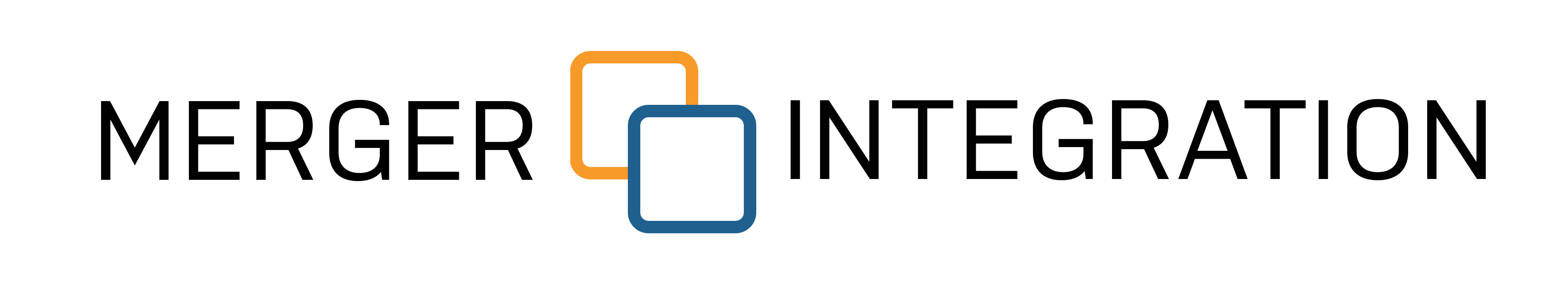 PRITCHETT, LP   MergerIntegration.com